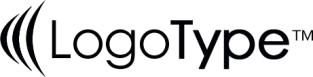 Bagaimana Pancasila Menjadi Sistem Etika
ALLPPT.com _ Free PowerPoint Templates, Diagrams and Charts
Pancasila sebagai sistem etika di samping merupakan way of life bangsa  Indonesia, juga merupakan  struktur pemikiran yang disusun untuk memberikan tuntunan atau panduan kepada
 setiap warga negara Indonesia dalam bersikap dan   bertingkah laku. Pancasila sebagai sistem etika, dimaksudkan untuk mengembangkan dimensi moralitas dalam diri setiap individu 
sehingga memiliki kemampuan menampilkan sikap spiritualitas dalam kehidupan
 bermasyarakat, berbangsa, dan bernegara. Mahasiswa sebagai peserta  didik termasuk anggota  masyarakat ilmiah-akademik yang memerlukan sistem etika yang orisinal dan komprehensif
 agar dapat mewarnai setiap keputusan yang diambilnya dalam  profesi ilmiah.
A. Menelusuri Konsep dan Urgensi Pancasila sebagai Sistem Etika
1. Konsep Pancasila sebagai Sistem Etika
a. Pengertian Etika
Pernahkah Anda mendengar istilah “etika”? Kalaupun Anda pernah
mendengar istilah tersebut, tahukah Anda apa artinya? Istilah “etika” berasal dari
bahasa Yunani, “Ethos” yang artinya tempat tinggal yang biasa, padang rumput,
kandang, kebiasaan, adat, watak, perasaan, sikap, dan cara berpikir. Secara
etimologis, etika berarti ilmu tentang segala sesuatu yang biasa dilakukan atau
ilmu tentang adat kebiasaan.
Etika selalu terkait dengan masalah nilai sehingga perbincangan tentang
etika, pada umumnya membicarakan tentang masalah nilai (baik atau buruk).
Apakah yang Anda ketahui tentang nilai? Frondizi menerangkan bahwa nilai
merupakan kualitas yang tidak real karena nilai itu tidak ada untuk dirinya
sendiri, nilai membutuhkan pengemban untuk berada (2001:7). Misalnya, nilai
kejujuran melekat pada sikap dan kepribadian seseorang. Istilah nilai
mengandung penggunaan yang kompleks dan bervariasi. Lacey menjelaskan
bahwa paling tidak ada enam pengertian nilai dalam penggunaan secara umum,yaitu 
sebagai berikut.

1. Sesuatu yang fundamental yang dicari orang sepanjang hidupnya.
2. Suatu kualitas atau tindakan yang berharga, kebaikan, makna atau
pemenuhan karakter untuk kehidupan seseorang.
3. Suatu kualitas atau tindakan sebagian membentuk identitas seseorang
sebagai pengevaluasian diri, penginterpretasian diri, dan pembentukan diri.
4. Suatu kriteria fundamental bagi seseorang untuk memilih sesuatu yang
baik di antara berbagai kemungkinan tindakan.
5. Suatu standar yang fundamental yang dipegang oleh seseorang ketika
bertingkah laku bagi dirinya dan orang lain.
6. Suatu ”objek nilai”, suatu hubungan yang tepat dengan sesuatu yang
sekaligus membentuk hidup yang berharga dengan identitas kepribadian
seseorang. Objek nilai mencakup karya seni, teori ilmiah, teknologi, objek
yang disucikan, budaya, tradisi, lembaga, orang lain, dan alam itu sendiri.
(Lacey, 1999: 23).

Dengan demikian, nilai sebagaimana pengertian butir kelima (5), yaitu
sebagai standar fundamental yang menjadi pegangan bagi seseorang dalam
bertindak, merupakan kriteria yang penting untuk mengukur karakter
seseorang. Nilai sebagai standar fundamental ini pula yang diterapkan
seseorang dalam pergaulannya dengan orang lain sehingga perbuatannya 
Dapat dikategorikan etis atau tidak.
b. Aliran-aliran Etika
Ada beberapa aliran etika yang dikenal dalam bidang filsafat, meliputi
etika keutamaan, teleologis, deontologis. Etika keutamaan atau etika kebajikan
adalah teori yang mempelajari keutamaan (virtue), artinya mempelajari tentang 
perbuatan manusia itu baik atau buruk. Etika kebajikan ini  mengarahkan perhatiannya kepada keberadaan manusia, lebih menekankan pada What should I be?, atau “saya 
harus menjadi orang yang bagaimana?”. Beberapa watak yang terkandung dalam 
nilai keutamaan adalah baik hati,  ksatriya, belas kasih, terus terang, bersahabat, 
 murah hati, bernalar, percaya diri, penguasaan diri, sadar, suka bekerja bersama, 
berani, santun, jujur, terampil, adil, setia, ugahari (bersahaja), disiplin, mandiri, 
bijaksana, peduli, dan toleran (Mudhofir, 2009: 216--219).
Etika teleologis adalah teori yang menyatakan bahwa hasil dari tindakan moral menentukan 
nilai tindakan atau kebenaran tindakan dan dilawankan dengan kewajiban. Seseorang yang 
mungkin berniat sangat baik atau mengikuti asas-asas moral yang tertinggi, akan tetapi hasil t
Indakan moral itu berbahaya atau jelek, maka tindakan tersebut dinilai secara moral sebagai 
tindakan yang tidak etis. Etika teleologis ini menganggap nilai moral dari suatu tindakan 
dinilai berdasarkan pada efektivitas tindakan tersebut dalam mencapai tujuannya. Etika 
teleologis ini juga menganggap bahwa di dalamnya kebenaran dan kesalahan suatu tindakan dinilai berdasarkan tujuan   akhir yang diinginkan (Mudhofir, 2009: 214). Aliran-aliran etika 
teleologis, meliputi eudaemonisme, hedonisme, utilitarianisme.

Etika deontologis adalah teori etis yang bersangkutan dengan kewajiban
moral sebagai hal yang benar dan bukannya membicarakan tujuan atau akibat.
Kewajiban moral bertalian dengan kewajiban yang seharusnya, kebenaran
moral atau kelayakan, kepatutan. Kewajiban moral mengandung kemestian
untuk melakukan tindakan. Pertimbangan tentang kewajiban moral lebih
diutamakan daripada pertimbangan tentang nilai moral. Konsep-konsep nilai
moral (yang baik) dapat didefinisikan berdasarkan pada kewajiban moral atau
kelayakan rasional yang tidak dapat diturunkan dalam arti tidak dapat
dianalisis (Mudhofir, 2009: 141).
c. Etika Pancasila
Etika Pancasila adalah cabang filsafat yang dijabarkan dari sila-sila Pancasila untuk mengatur 
perilaku kehidupan bermasyarakat, berbangsa, dan bernegara di Indonesia. Oleh karena itu, 
Dalam etika Pancasila terkandung nilai-nilai ketuhanan, kemanusiaan, persatuan, kerakyatan, 
dan keadilan. Kelima nilai tersebut membentuk perilaku manusia Indonesia dalam semua aspek kehidupannya. Sila ketuhanan mengandung dimensi moral berupa nilai spiritualitas yang
 mendekatkan diri manusia kepada Sang Pencipta, ketaatan kepada nilai agama yang dianutnya. Sila kemanusiaan  mengandung dimensi humanus, artinya menjadikan manusia lebih 
manusiawi, yaitu upaya meningkatkan kualitas kemanusiaan dalam pergaulan antarsesama. Sila persatuan mengandung dimensi nilai solidaritas, rasa kebersamaan (mitsein), cinta tanah air. 
Sila kerakyatan mengandung dimensi nilai berupa sikap menghargai orang lain, mau 
mendengar pendapat orang lain, tidak memaksakankehendak kepada orang lain. Sila keadilan mengandung dimensi nilai mau peduli atas nasib orang lain, kesediaan membantu kesulitan 
orang lain.
2. Urgensi Pancasila sebagai Sistem Etika
Pentingnya Pancasila sebagai sistem etika terkait dengan problem yang dihadapi bangsa Indonesia 
sebagai berikut. Pertama, banyaknya kasus korupsi yang melanda negara Indonesia sehingga dapat melemahkan sendi-sendi kehidupan berbangsa dan bernegara. Kedua, masih terjadinya aksi 
Terorisme yang mengatasnamakan agama sehingga dapat merusak semangat toleransi
dalam kehidupan antar umat beragama, dan meluluhlantakkan semangat persatuan atau mengancam 
disintegrasi bangsa. Ketiga, masih terjadinya pelanggaran hak asasi manusia (HAM) dalam 
kehidupan bernegara, seperti:

kasus penyerbuan Lembaga Pemasyarakatan Cebongan Yogyakarta, pada 2013
yang lalu. Keempat, kesenjangan antara kelompok masyarakat kaya dan miskin
masih menandai kehidupan masyarakat Indonesia. Kelima, ketidakadilan hukum
yang masih mewarnai proses peradilan di Indonesia, seperti putusan bebas
bersyarat atas pengedar narkoba asal Australia Schapell Corby.
B. Menanya Alasan Diperlukannya Pancasilasebagai Sistem Etika
Pancasila sebagai sistem etika terkait
Dengan pemahaman atas kriteria baik (good) dan buruk (bad). Archie Bahm
dalam Axiology of Science, menjelaskan bahwa baik dan buruk merupakan
dua hal yang terpisah. Namun, baik dan buruk itu eksis dalam kehidupan
manusia, maksudnya godaan untuk melakukan perbuatan buruk selalu muncul.
Ketika seseorang menjadi pejabat dan mempunyai peluang untuk melakukan
tindakan buruk (korupsi), maka hal tersebut dapat terjadi pada siapa saja. Oleh
karena itu, simpulan Archie Bahm, ”Maksimalkan kebaikan, minimalkan
keburukan” (Bahm, 1998: 58).
C. Menggali Sumber Historis, Sosiologis, Politis tentang Pancasila
sebagai Sistem Etika
1. Sumber historis
Pada zaman Orde Lama, Pancasila sebagai sistem etika masih berbentuk sebagai Philosofische Grondslag atau Weltanschauung. Artinya, nilai-nilai Pancasila belum ditegaskan ke dalam  sistem etika, tetapi nilai-nilai moral telah terdapat pandangan hidup masyarakat. Masyarakat  dalam masa orde lama telah mengenal nilai-nilai kemandirian bangsa yang oleh Presiden  Soekarno disebut dengan istilah berdikari (berdiri 
di atas kaki sendiri).

Pada zaman Orde Baru, Pancasila sebagai sistem etika disosialisasikan melalui penataran P-4 dan diinstitusionalkan dalam wadah BP-7. Ada banyak butir Pancasila yang dijabarkan dari kelima sila Pancasila sebagai hasil temuan dari para peneliti BP-7. Untuk memudahkan pemahaman tentang butir-butir sila Pancasila dapat dilihat pada tabel berikut (Soeprapto, 1993: 53--55).
2. Sumber Sosiologis
Sumber sosiologis Pancasila sebagai sistem etika dapat ditemukan 
Dalam kehidupan masyarakat berbagai etnik di Indonesia. Misalnya, 
Orang Minangkabau dalam hal bermusyawarah memakai prinsip 
“bulat air oleh pembuluh, bulat kata oleh mufakat”. Masih banyak lagi mutiara kearifan lokal yang bertebaran di bumi Indonesia ini sehingga memerlukan penelitian yang mendalam.
3. Sumber politis
Sumber politis Pancasila sebagai sistem etika terdapat dalam norma-norma
dasar (Grundnorm) sebagai sumber penyusunan berbagai peraturan perundanganundangan
di Indonesia. Hans Kelsen mengatakan bahwa teori hukum itu suatu
norma yang berbentuk piramida. Norma yang lebih rendah memperoleh
kekuatannya dari suatu norma yang lebih tinggi. Semakin tinggi suatu norma,
akan semakin abstrak sifatnya, dan sebaliknya, semakin rendah kedudukannya,
akan semakin konkrit norma tersebut (Kaelan, 2011: 487). Pancasila sebagai
sistem etika merupakan norma tertinggi (Grundnorm) yang sifatnya abstrak,
sedangkan perundang-undangan merupakan norma yang ada di bawahnya
bersifat konkrit.